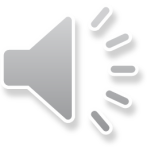 « Роль семейных традиций в социально-коммуникативном развитии детей старшего дошкольного возраста»
Задачи:
 Рассмотрение разных подходов к понятию "семейные традиции".
• Обмен опытом воспитателей по проблеме организации работы в воспитании в семьях семейных традиций.
Семейные традиции - это духовная атмосфера дома, которую составляют: распорядок дня, уклад жизни, обычаи, а также привычки обитателей.
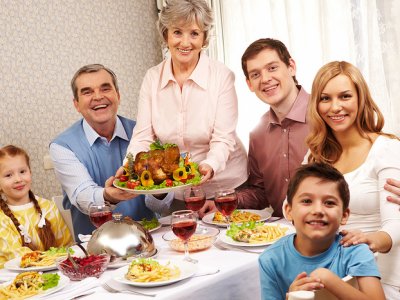 Зачем нужны семейные праздники                   и семейные традиции?             Оказывается, они помогают     малышу правильно развиваться.
«Праздник — это событие в детской жизни, и ребенок считает свои  дни от праздника до праздника, как и мы свои годы от одного «важного события до другого».
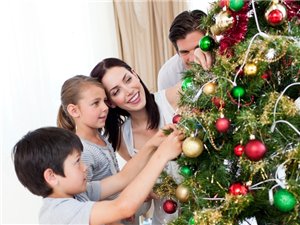 Традиция писать письмо Деду Морозу,       перед встречей Нового года приоткрывать форточку,          чтобы Дед Мороз смог положить подарки под ёлку.
Новый год, по мнению многих людей, —                   главный семейный праздник.
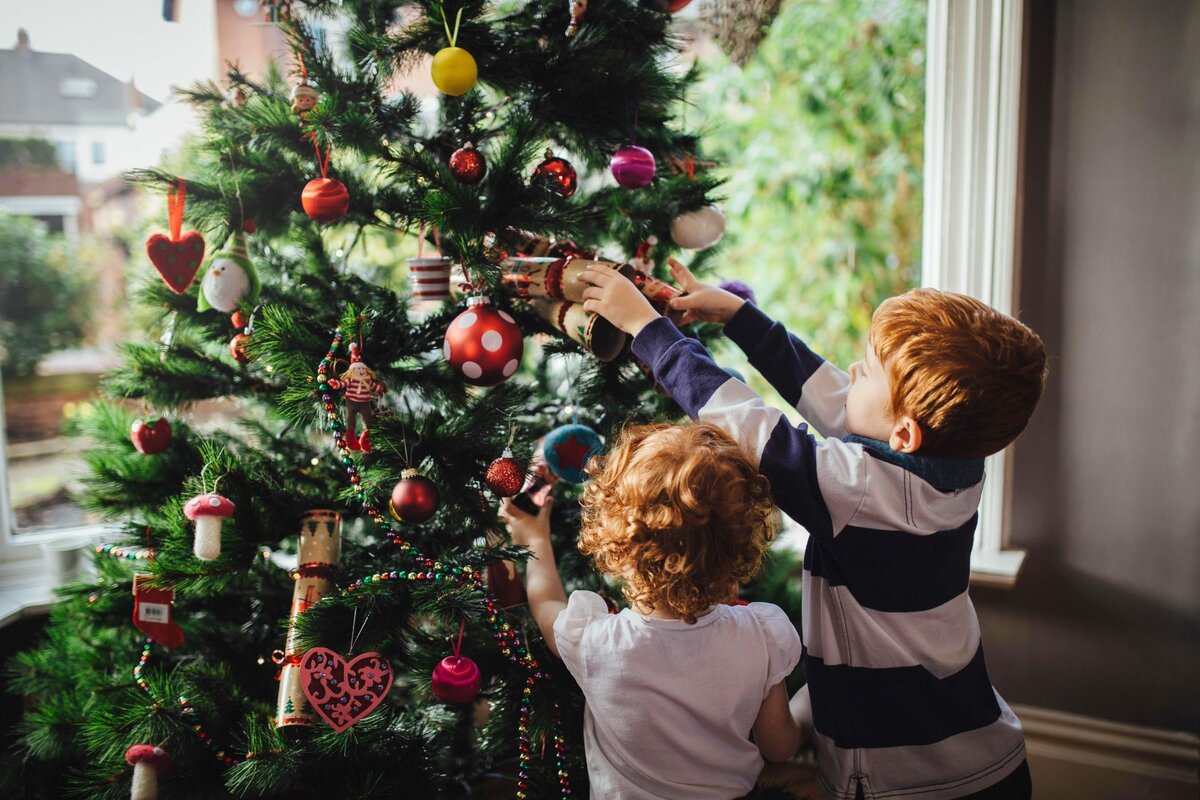 В дни рождения, на праздники принято дарить детям подарки, они их любят и ждут.
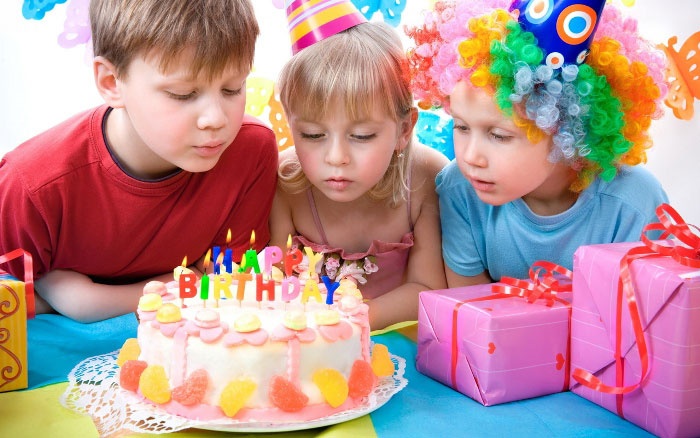 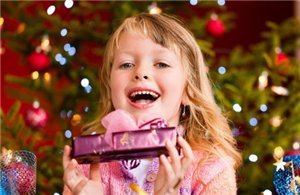 Семейные обеды, ужины –          прекрасная традиция собираться всем            вместе за одним столом для общения
Празднование значительных событий дают        возможность поделиться счастьем и радостью со        своими близкими, стимулируют к новым успехам.
Что может помочь нам сохранить историю семейного рода?
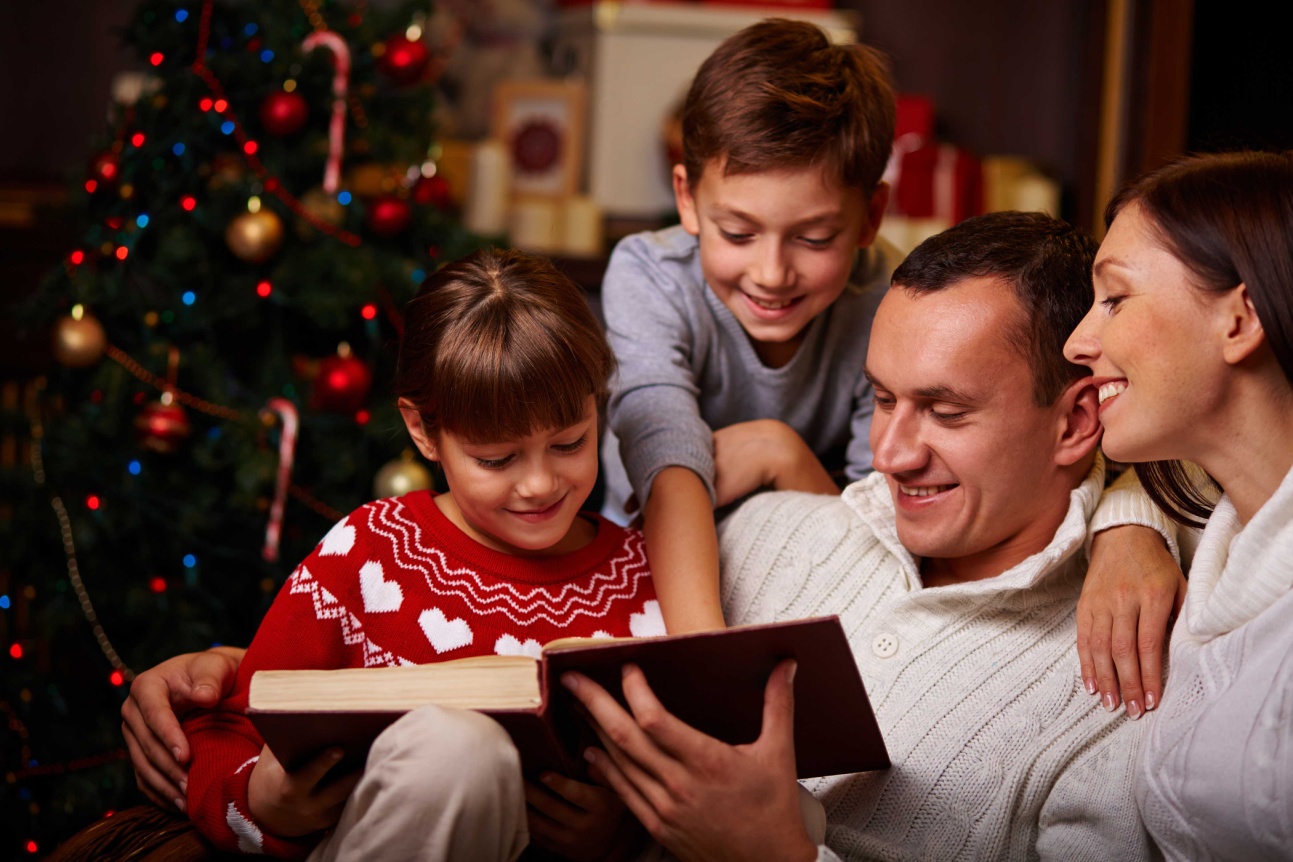 Семейный альбом - это огромное осмысленное пространство жизни, с одной стороны простое и понятное ребенку, с другой — загадочное и удивительное.
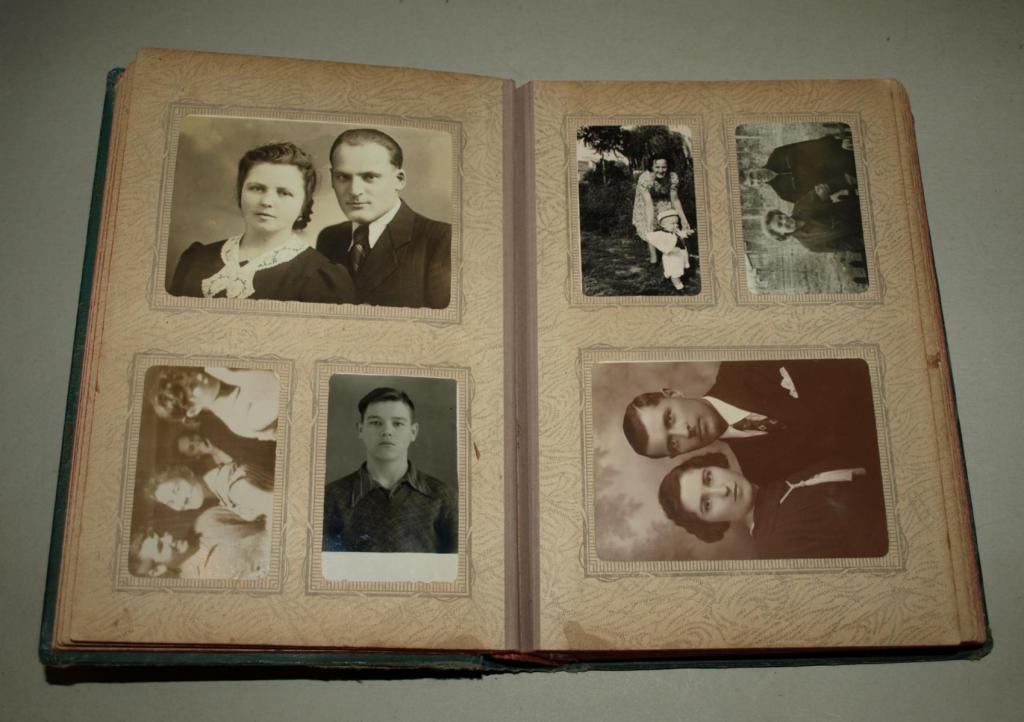 Традиции выезжать за город, на дачу вместе с детьми
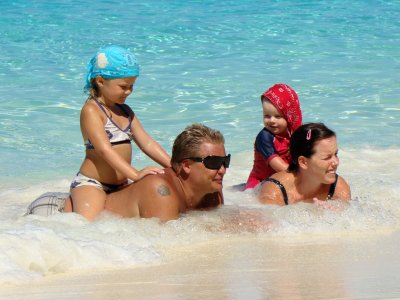 Хотя бы раз в год проведите время на природе.
Особенно касается тех, кто любит порыбачить и 
ходить в походы. 
Вы научитесь наслаждаться 
природой и семейным времяпровождением.
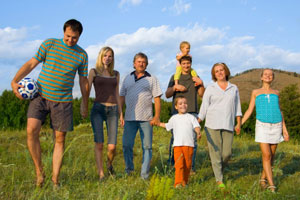 Поездки на отдых всей семьей
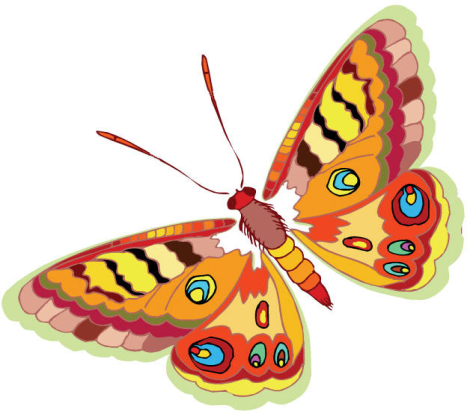 Игры – развлечения с ребёнком
Детство ~ это игра. 
Игра — это детство.
Игра ~ это жизнь ребенка, а не подготовка к жизни.
 Игра - должна стать традиционной в каждой семье.
Важно, чтоб оба родителя принимали участие             в воспитании ребенка, играли с ним
Чтение в семейном кругу.
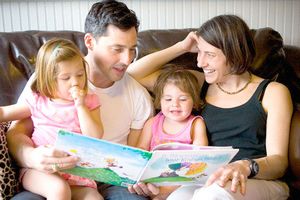 семейные традиции сделают детство похожим на праздник и принесут малышу радость и счастье
Домашнее чтение – одно из средств духовно-                   нравственного воспитания.
Полезными будут традиции семейного чтения перед сном,                пения колыбельных, поцелуев при каждой встрече.
Посещение с детьми  музеев, театра?
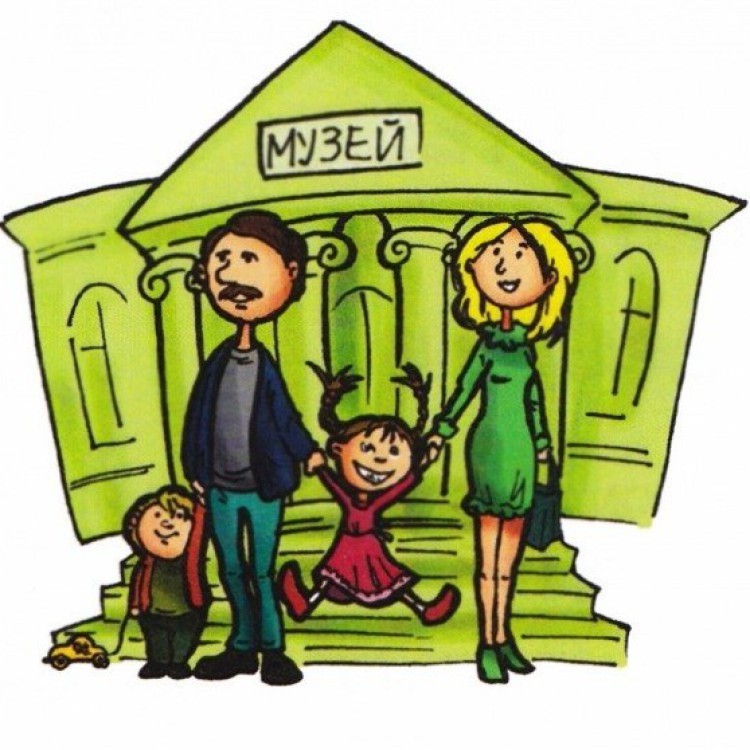 Человеку всегда было свойственно стремление к красоте. Мы, взрослые, должны способствовать приобщению детей к большому и сложному миру красоты и природы. Посещение музеев, театра должно стать праздником для всей семьи.
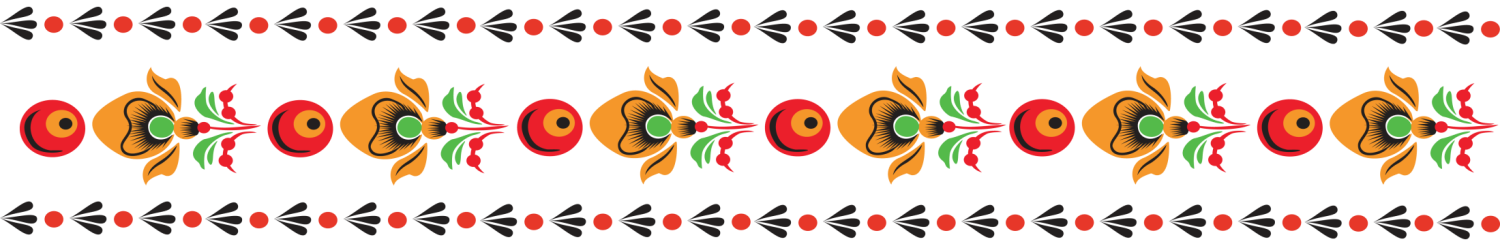 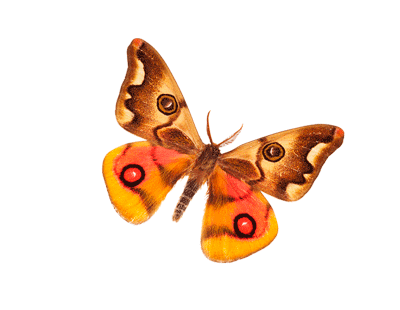 Что можно коллекционировать в семье?
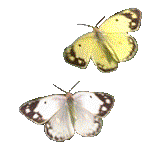 Самые различные природные коллекции увлекут и заинтересуют ребенка. Это шишки и камешки, ракушки и коряги, собирать гербарий. Хорошо собирать марки, фантики, открытки и т. д.
“Единственная настоящая роскошь – это роскошь человеческого общения”.
                          Антуан де Сент-Экзюпери.
“Счастлив тот, кто счастлив у себя дома”.
                                                    Л.Н. Толстой.
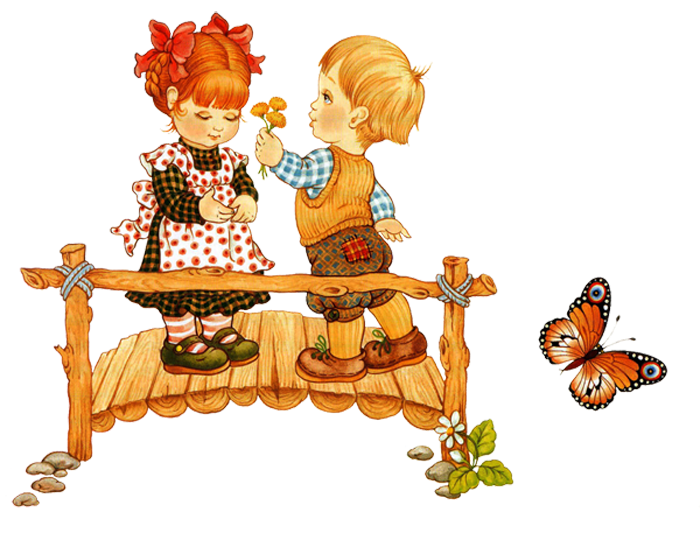 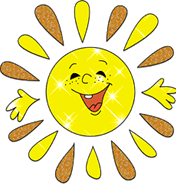 "Семейные традиции – это принятые в семье нормы, манеры поведения, обычаи и взгляды, которые передаются из поколения в поколение".
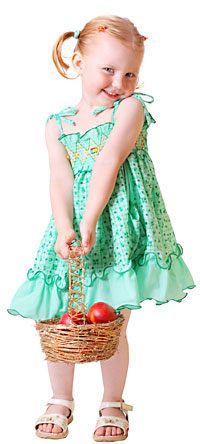 КАЖДОЙ СЕМЬЕ –        
   СВОИ ТРАДИЦИИ!

    ДА БУДЕТ УЮТНО
          И СВЕТЛО 
     В ВАШЕМ ДОМЕ!
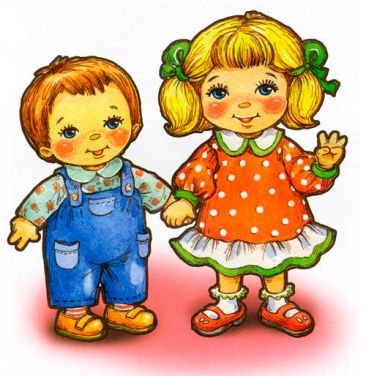